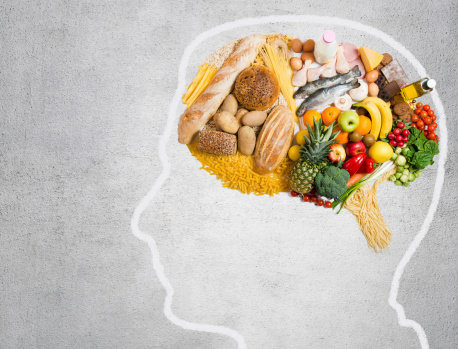 Zložky potravy
Základné živiny – TUKY, CUKRY A BIELKOVINY
Bielkoviny – stavba, rast, obnova a fungovanie buniek
- rastlinné bielkoviny - strukoviny
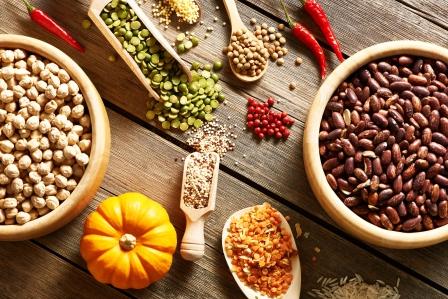 - živočíšne bielkoviny – mäso, vajcia, mlieko
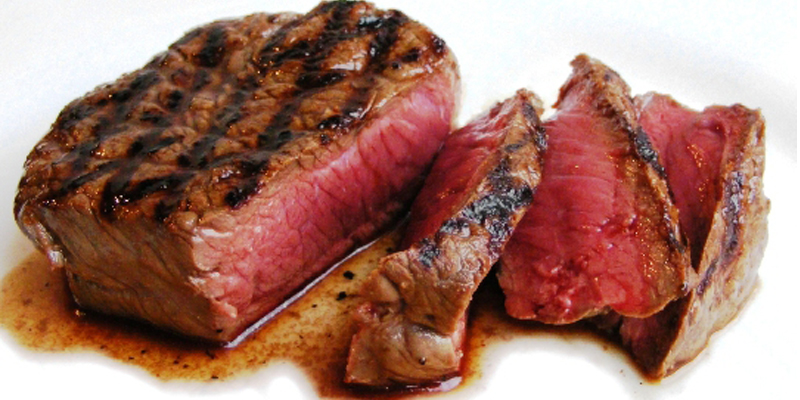 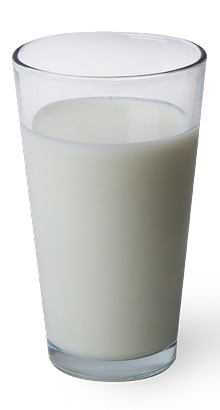 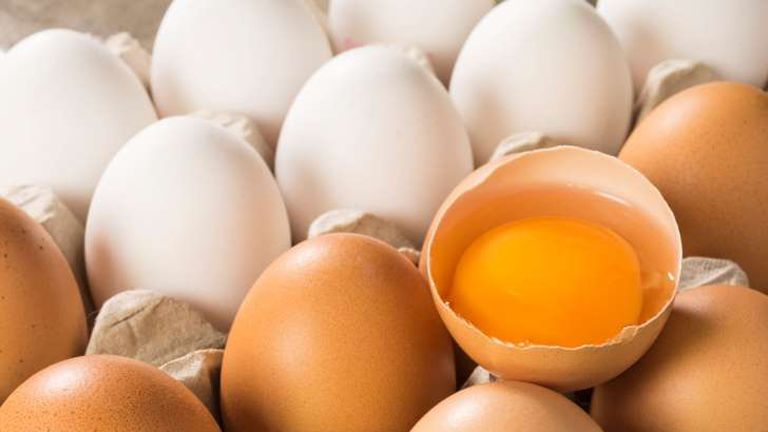 Tuky - energia
- rastlinné tuky – mak orechy, olivy ....
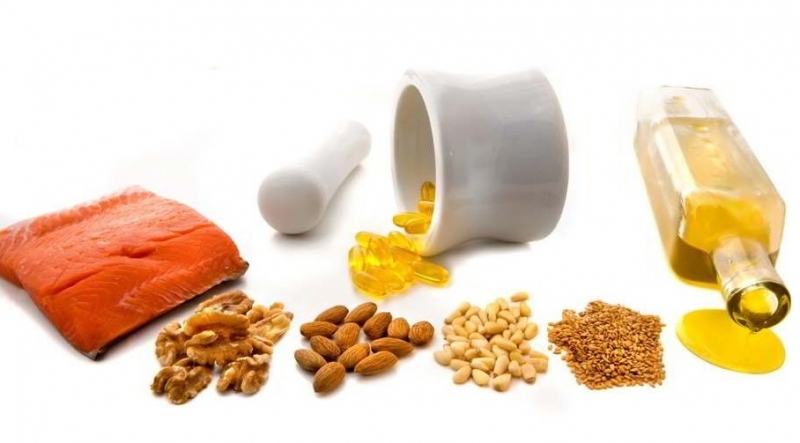 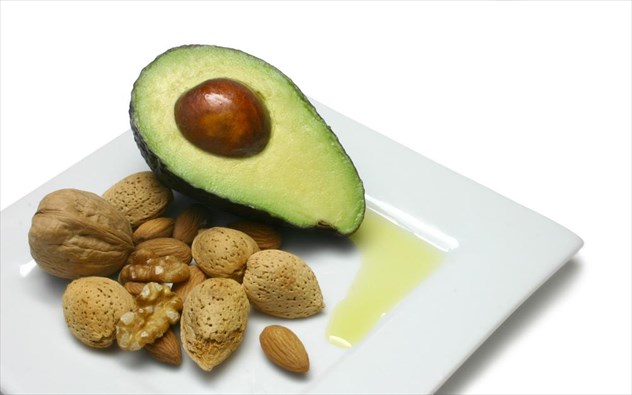 - živočíšne tuky – maslo, masť, slanina...
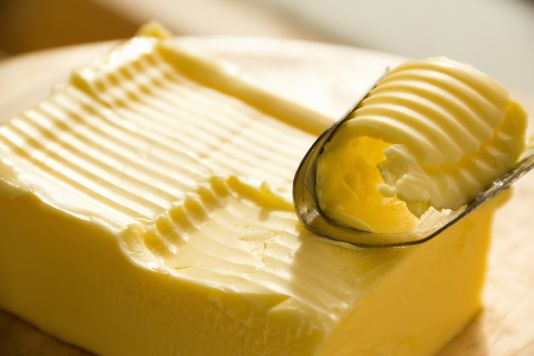 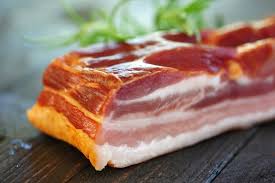 Cukry – energia hl. pre svaly
jednoduché cukry – med, ovocie
prírodný cukor
rafinovaný cukor
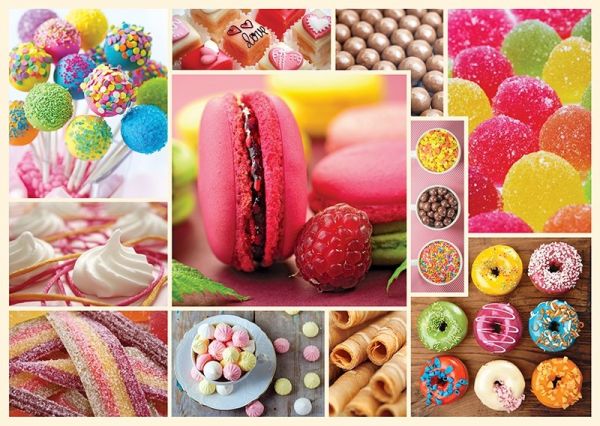 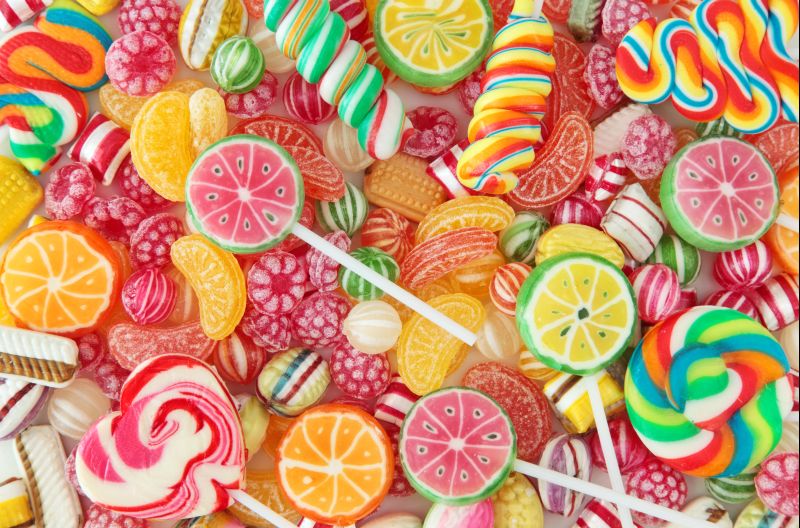 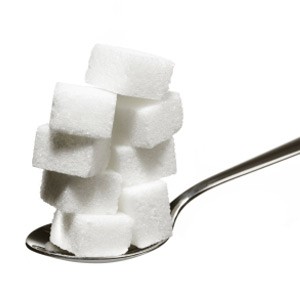 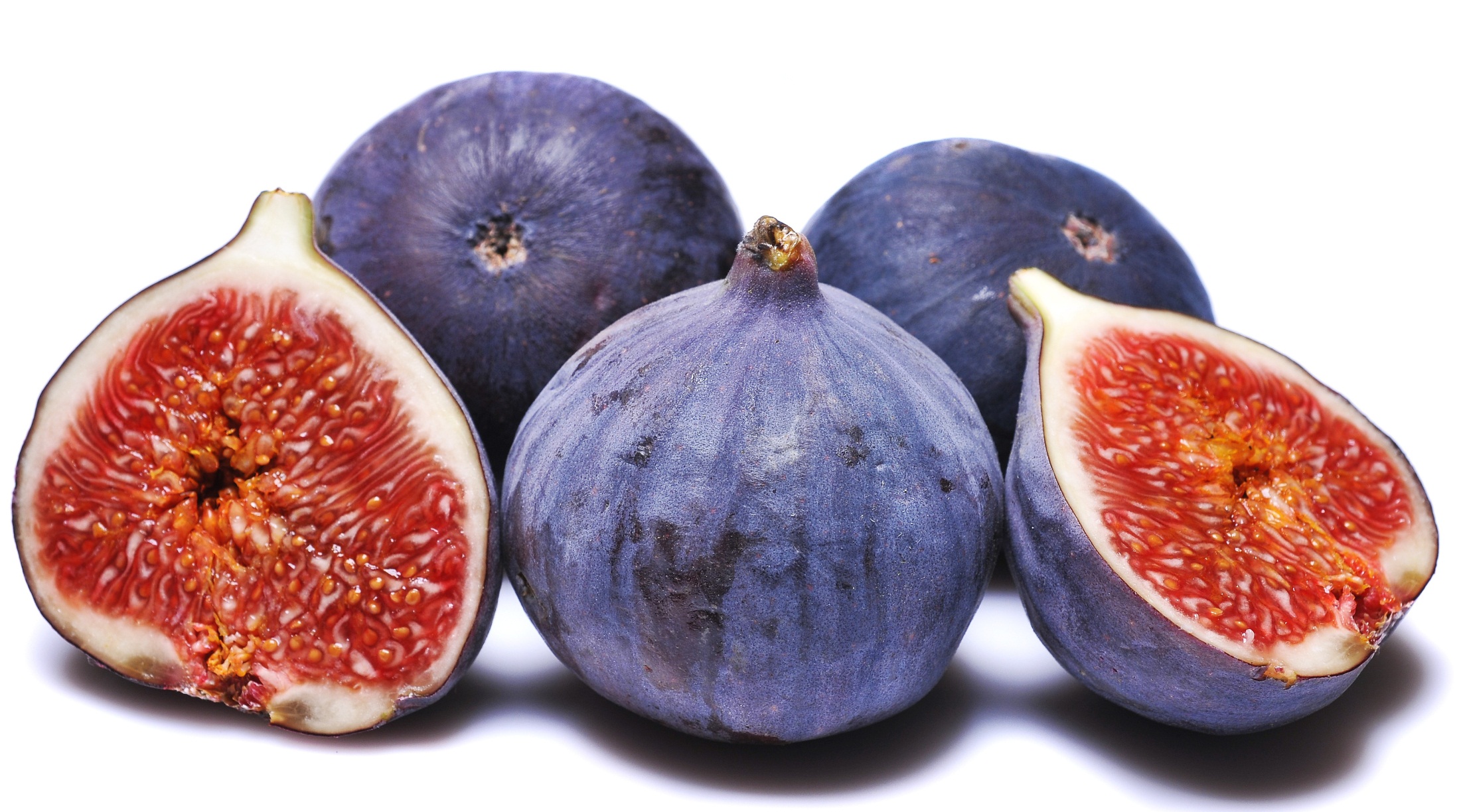 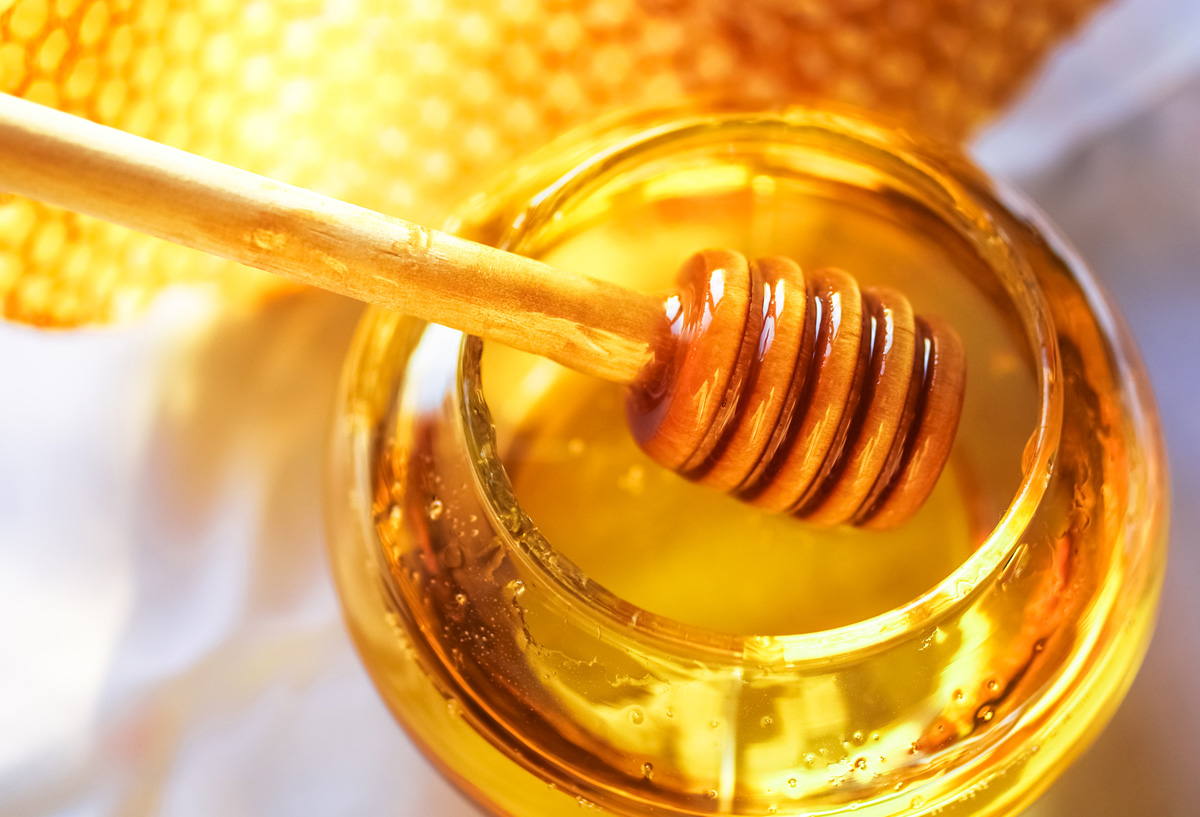 zložitý cukor – škrob
napr. zemiaky, pečivo
- pri trávení sa rozkladá na jednoduchší cukor
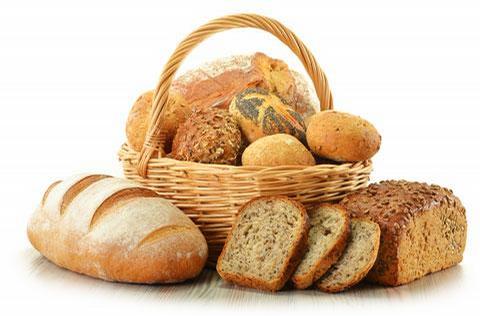 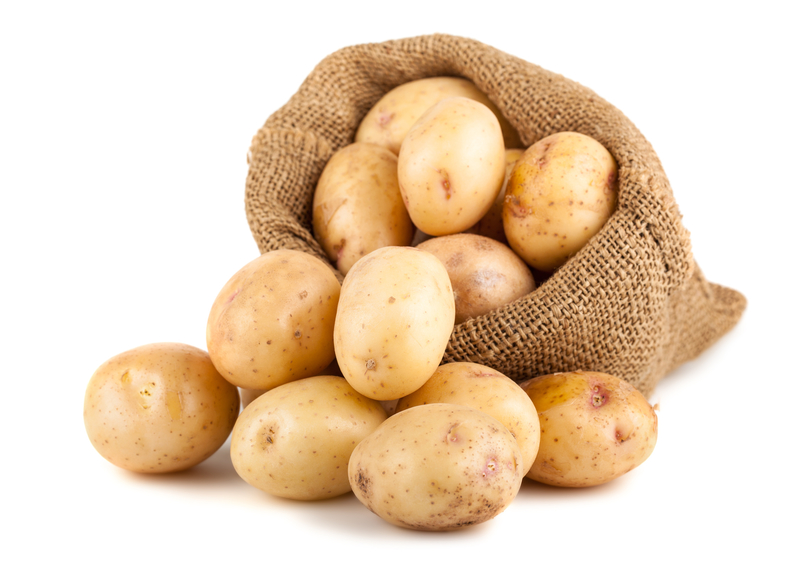 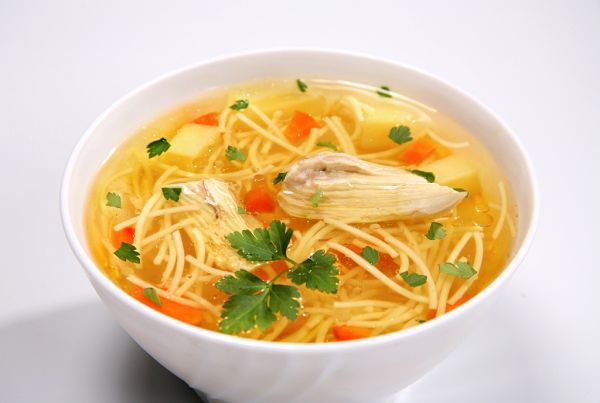 Voda – denne cca. 2 – 2,5l
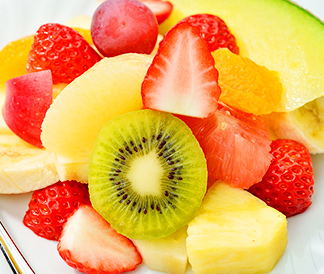 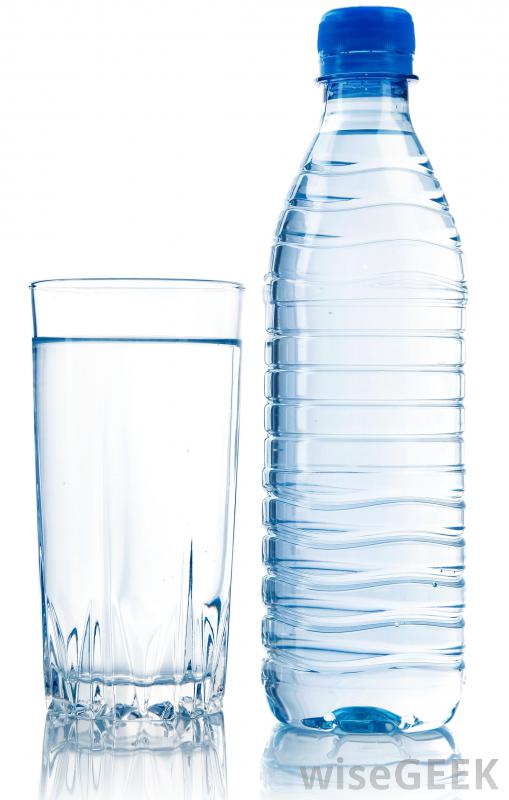 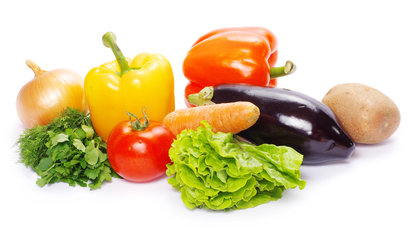 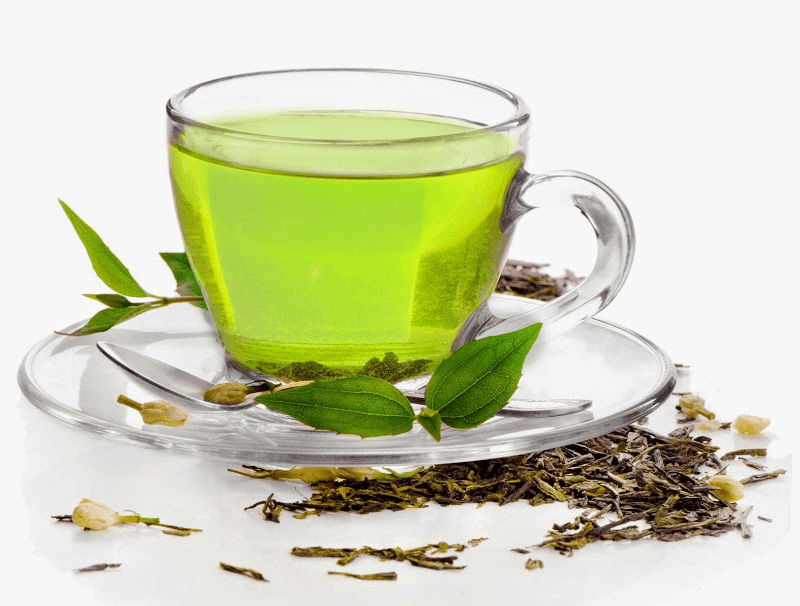 Vláknina - napomáha tráveniu
- viaže na seba vodu a odpadové látky
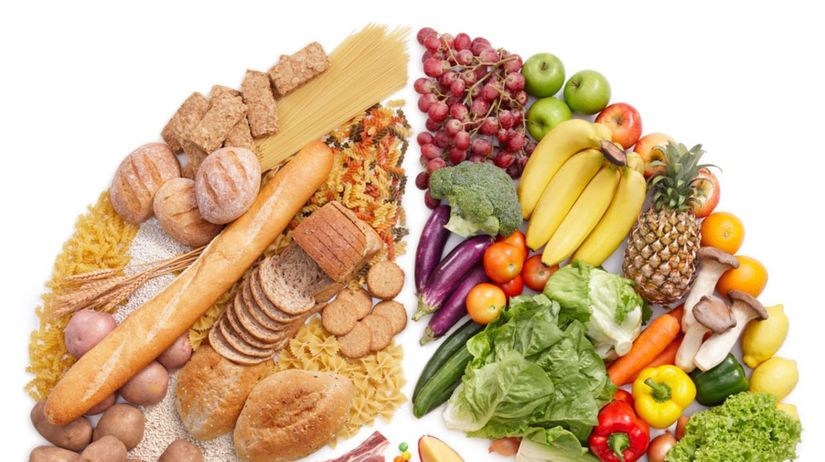 Minerálne látky  

Železo 
Vápnik
Fosfor
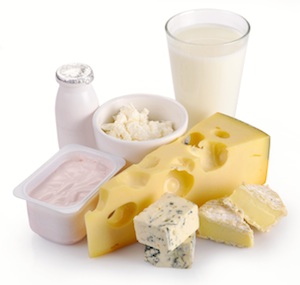 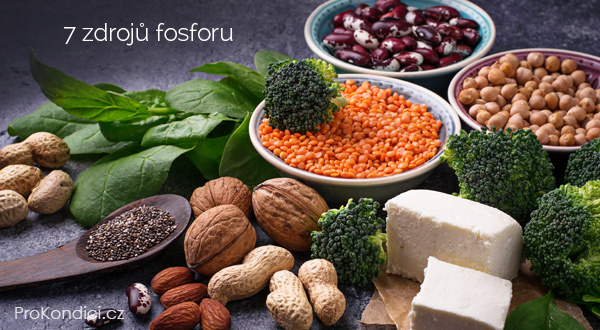 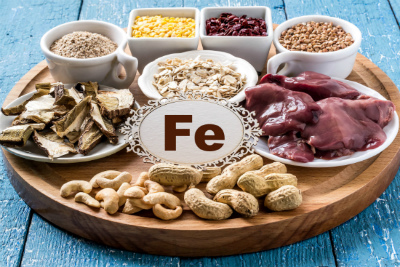 Vitamíny - nevyhnutné pre človeka
- nevieme si ich uložiť do zásoby
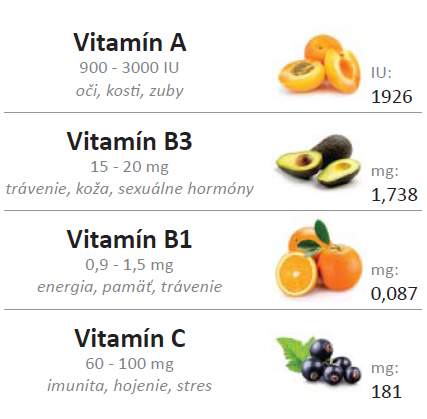 Ďakujem za pozornosť 
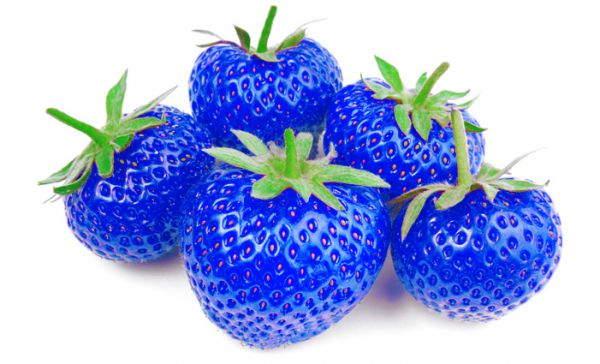